Warm Up
slido.comcode: #su_cse123
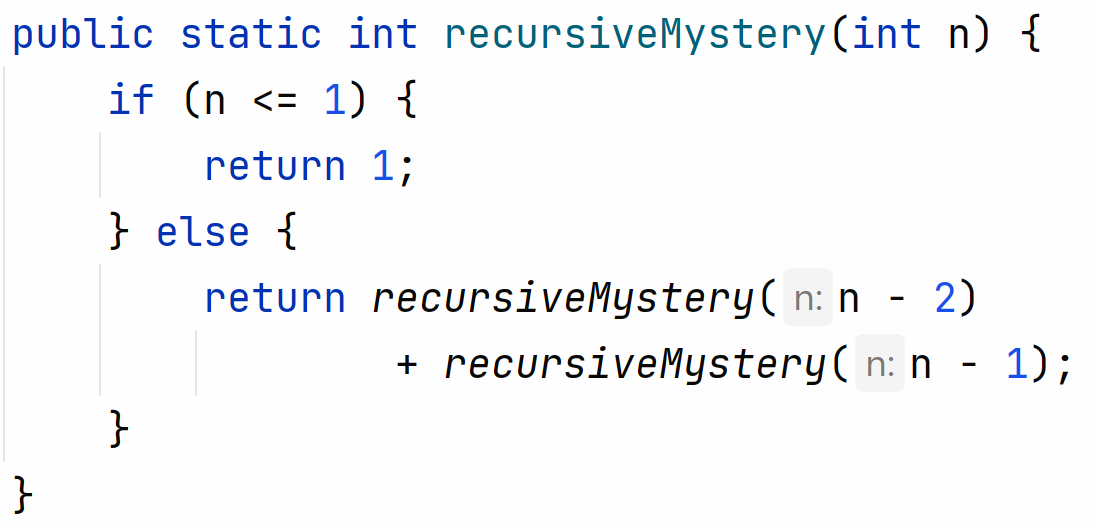 What’s the output of recursiveMystery(5)?
Lesson 6 - Summer 2023
1
[Speaker Notes: “What row am I in?”]
Recursive Programming
Hitesh Boinpally
Summer 2023
Agenda
Recursion Review
Practice
Recursion with Files
Lesson 6 - Summer 2023
3
Agenda
Recursion Review
Practice
Recursion with Files
Lesson 6 - Summer 2023
4
Road Map - Recursion
Friday
Introduce idea of “recursion”
Goal: Understand idea of recursion and read recursive code
Tuesday
Practice reading recursive code
Wednesday (Today)
More complex recursive examples
Goal: Identify recursive structure in problems and write recursive code
Thursday
Practice writing recursive code
Lesson 6 - Summer 2023
5
[Speaker Notes: Flip to solutions from last lesson]
Recursion Intro
Recursion: Defining something in terms of itself
Recursive Programming: Writing methods that call themselves to solve problems
Helpful to solve specific problems 
Equally as powerful as iterative solutions
Lesson 6 - Summer 2023
6
[Speaker Notes: Talk about Fibonacci numbers, what are the two cases]
Recursive Programming
Two cases to always keep in mind:
Base Case:
Stopping point, how to know we’re “done”
Easiest / smallest thing to calculate
Recursive Case:
Do “one step” of the problem
Pass on the work to the next method call

Some problems may have multiple base / recursive cases!
Lesson 6 - Summer 2023
7
Warm-Up Visualized
public int method(int n) {    if (n <= 1) {
        return 1;
    else {
        return method(n – 2) + method(n – 1);    }}
Lesson 6 - Summer 2023
8
Warm-Up Visualized
public int method(int n) {    if (n <= 1) {
        return 1;
    else {
        return method(n – 2) + method(n – 1);    }}
Lesson 6 - Summer 2023
9
Warm-Up Visualized
public int method(int n) {    if (n <= 1) {
        return 1;
    else {
        return method(n – 2) + method(n – 1);    }}
public int method(int n) {    if (n <= 1) {
        return 1;
    else {
        return method(n – 2) + method(n – 1);    }}
Lesson 6 - Summer 2023
10
Warm-Up Visualized
public int method(int n) {    if (n <= 1) {
        return 1;
    else {
        return method(n – 2) + method(n – 1);    }}
public int method(int n) {    if (n <= 1) {
        return 1;
    else {
        return method(n – 2) + method(n – 1);    }}
Lesson 6 - Summer 2023
11
Warm-Up Visualized
public int method(int n) {    if (n <= 1) {
        return 1;
    else {
        return method(n – 2) + method(n – 1);    }}
public int method(int n) {    if (n <= 1) {
        return 1;
    else {
        return method(n – 2) + method(n – 1);    }}
Lesson 6 - Summer 2023
12
Warm-Up Visualized
public int method(int n) {    if (n <= 1) {
        return 1;
    else {
        return method(n – 2) + method(n – 1);    }}
public int method(int n) {    if (n <= 1) {
        return 1;
    else {
        return method(n – 2) + method(n – 1);    }}
public int method(int n) {    if (n <= 1) {
        return 1;
    else {
        return method(n – 2) + method(n – 1);    }}
Lesson 6 - Summer 2023
13
Warm-Up Visualized
public int method(int n) {    if (n <= 1) {
        return 1;
    else {
        return method(n – 2) + method(n – 1);    }}
public int method(int n) {    if (n <= 1) {
        return 1;
    else {
        return method(n – 2) + method(n – 1);    }}
public int method(int n) {    if (n <= 1) {
        return 1;
    else {
        return method(n – 2) + method(n – 1);    }}
Lesson 6 - Summer 2023
14
Warm-Up Visualized
public int method(int n) {    if (n <= 1) {
        return 1;
    else {
        return method(n – 2) + method(n – 1);    }}
public int method(int n) {    if (n <= 1) {
        return 1;
    else {
        return method(n – 2) + method(n – 1);    }}
1
Lesson 6 - Summer 2023
15
Warm-Up Visualized
public int method(int n) {    if (n <= 1) {
        return 1;
    else {
        return method(n – 2) + method(n – 1);    }}
public int method(int n) {    if (n <= 1) {
        return 1;
    else {
        return method(n – 2) + method(n – 1);    }}
public int method(int n) {    if (n <= 1) {
        return 1;
    else {
        return method(n – 2) + method(n – 1);    }}
1
Lesson 6 - Summer 2023
16
Warm-Up Visualized
public int method(int n) {    if (n <= 1) {
        return 1;
    else {
        return method(n – 2) + method(n – 1);    }}
public int method(int n) {    if (n <= 1) {
        return 1;
    else {
        return method(n – 2) + method(n – 1);    }}
public int method(int n) {    if (n <= 1) {
        return 1;
    else {
        return method(n – 2) + method(n – 1);    }}
1
Lesson 6 - Summer 2023
17
Warm-Up Visualized
public int method(int n) {    if (n <= 1) {
        return 1;
    else {
        return method(n – 2) + method(n – 1);    }}
public int method(int n) {    if (n <= 1) {
        return 1;
    else {
        return method(n – 2) + method(n – 1);    }}
public int method(int n) {    if (n <= 1) {
        return 1;
    else {
        return method(n – 2) + method(n – 1);    }}
public int method(int n) {    if (n <= 1) {
        return 1;
    else {
        return method(n – 2) + method(n – 1);    }}
1
Lesson 6 - Summer 2023
18
Warm-Up Visualized
public int method(int n) {    if (n <= 1) {
        return 1;
    else {
        return method(n – 2) + method(n – 1);    }}
public int method(int n) {    if (n <= 1) {
        return 1;
    else {
        return method(n – 2) + method(n – 1);    }}
public int method(int n) {    if (n <= 1) {
        return 1;
    else {
        return method(n – 2) + method(n – 1);    }}
public int method(int n) {    if (n <= 1) {
        return 1;
    else {
        return method(n – 2) + method(n – 1);    }}
1
Lesson 6 - Summer 2023
19
Warm-Up Visualized
public int method(int n) {    if (n <= 1) {
        return 1;
    else {
        return method(n – 2) + method(n – 1);    }}
public int method(int n) {    if (n <= 1) {
        return 1;
    else {
        return method(n – 2) + method(n – 1);    }}
public int method(int n) {    if (n <= 1) {
        return 1;
    else {
        return method(n – 2) + method(n – 1);    }}
1
1
Lesson 6 - Summer 2023
20
Warm-Up Visualized
public int method(int n) {    if (n <= 1) {
        return 1;
    else {
        return method(n – 2) + method(n – 1);    }}
public int method(int n) {    if (n <= 1) {
        return 1;
    else {
        return method(n – 2) + method(n – 1);    }}
public int method(int n) {    if (n <= 1) {
        return 1;
    else {
        return method(n – 2) + method(n – 1);    }}
public int method(int n) {    if (n <= 1) {
        return 1;
    else {
        return method(n – 2) + method(n – 1);    }}
1
1
Lesson 6 - Summer 2023
21
Warm-Up Visualized
public int method(int n) {    if (n <= 1) {
        return 1;
    else {
        return method(n – 2) + method(n – 1);    }}
public int method(int n) {    if (n <= 1) {
        return 1;
    else {
        return method(n – 2) + method(n – 1);    }}
public int method(int n) {    if (n <= 1) {
        return 1;
    else {
        return method(n – 2) + method(n – 1);    }}
1
1
1
Lesson 6 - Summer 2023
22
Warm-Up Visualized
public int method(int n) {    if (n <= 1) {
        return 1;
    else {
        return method(n – 2) + method(n – 1);    }}
public int method(int n) {    if (n <= 1) {
        return 1;
    else {
        return method(n – 2) + method(n – 1);    }}
1
2
Lesson 6 - Summer 2023
23
Warm-Up Visualized
public int method(int n) {    if (n <= 1) {
        return 1;
    else {
        return method(n – 2) + method(n – 1);    }}
3
Lesson 6 - Summer 2023
24
Warm-Up Visualized
public int method(int n) {    if (n <= 1) {
        return 1;
    else {
        return method(n – 2) + method(n – 1);    }}
3
Lesson 6 - Summer 2023
25
Warm-Up Visualized
public int method(int n) {    if (n <= 1) {
        return 1;
    else {
        return method(n – 2) + method(n – 1);    }}
3
5
Lesson 6 - Summer 2023
26
Agenda
Recursion Review
Practice
Recursion with Files
Lesson 6 - Summer 2023
27
Agenda
Recursion Review
Practice
Recursion with Files
Lesson 6 - Summer 2023
28
Recursion with Files
Exercise: Write a recursive method print that takes in a File and prints out information about it.
If the File object represents a normal file print its name
If the File object represents a directory, print out its name and information about every file/directory inside of it indented by a level.
Lesson 6 - Summer 2023
29
Recursion with Files
Exercise: Write a recursive method print that takes in a File and prints out information about it.
If the File object represents a normal file print its name
If the File object represents a directory, print out its name and information about every file/directory inside of it indented by a level.
Lesson 6 - Summer 2023
30
Recursion with Files
Exercise: Write a recursive method print that takes in a File and prints out information about it.
If the File object represents a normal file print its name
If the File object represents a directory, print out its name and information about every file/directory inside of it indented by a level.
123_folder
    assignments
        warm-up
        mini-git
    practice
        lesson1
        lesson2
    syllabus
    LinkedIntList
Lesson 6 - Summer 2023
31
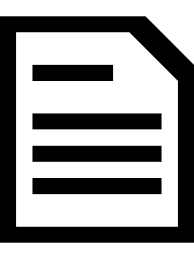 Definition of a File
A File is either:
A simple file
A directory containing more files
A directory can be nested to any depth
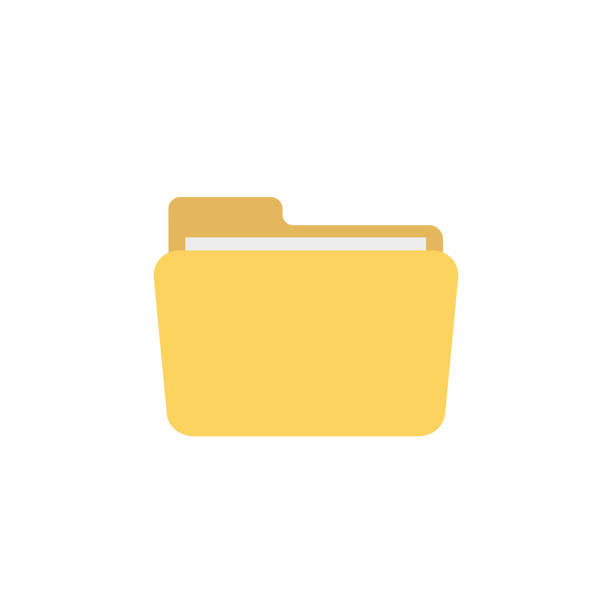 Lesson 6 - Summer 2023
32
File Methods
getName() – Returns the name of this file
isDirectory() – Returns whether this file is a directory or not
listFiles() – Returns a File[] of all subfiles in this directory
Lesson 6 - Summer 2023
33
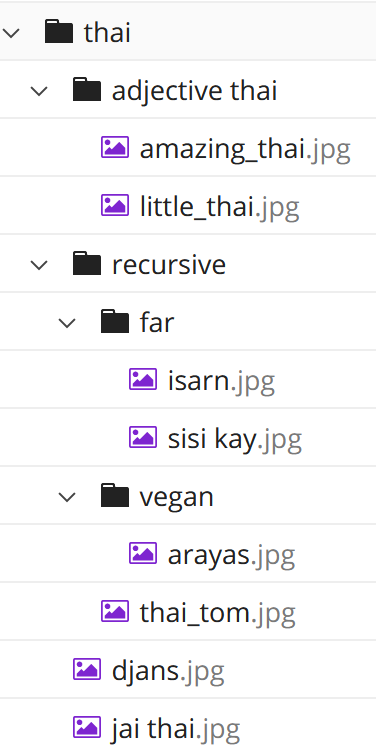 print Visualization
public static void print(File file, int indent) {    for (int i = 0; i < indent; i++) {        System.out.print("    ");    }    System.out.println(file.getName());    if (file.isDirectory()) {        File[] subFiles = file.listFiles();        for (File subFile : subFiles) {            print(subFile, indent + 1);        }    }}
Console output:
thai
Lesson 6 - Summer 2023
34
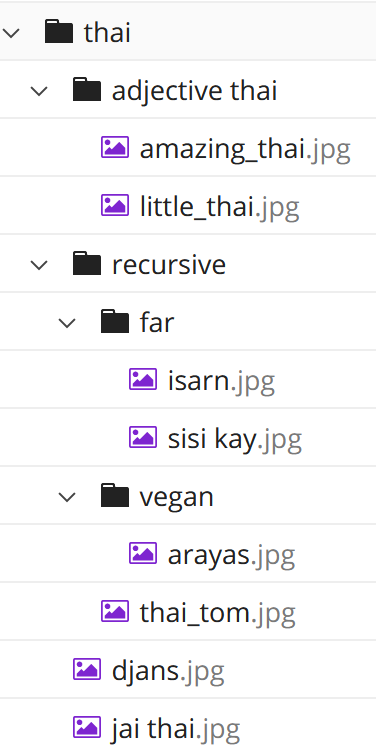 print Visualization
public static void print(File file, int indent) {    for (int i = 0; i < indent; i++) {        System.out.print("    ");    }    System.out.println(file.getName());    if (file.isDirectory()) {        File[] subFiles = file.listFiles();        for (File subFile : subFiles) {            print(subFile, indent + 1);        }    }}
Console output:
thai
Lesson 6 - Summer 2023
35
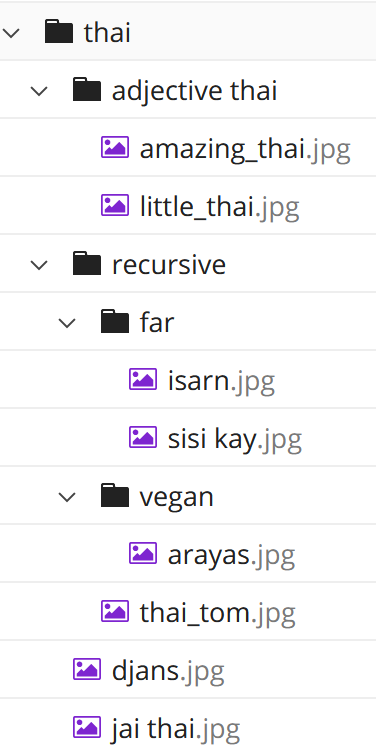 print Visualization
public static void print(File file, int indent) {    for (int i = 0; i < indent; i++) {        System.out.print("    ");    }    System.out.println(file.getName());    if (file.isDirectory()) {        File[] subFiles = file.listFiles();        for (File subFile : subFiles) {            print(subFile, indent + 1);        }    }}
public static void print(File file, int indent) {    for (int i = 0; i < indent; i++) {        System.out.print("    ");    }    System.out.println(file.getName());    if (file.isDirectory()) {        File[] subFiles = file.listFiles();        for (File subFile : subFiles) {            print(subFile, indent + 1);        }    }}
Console output:
thai
    adjective thai
Lesson 6 - Summer 2023
36
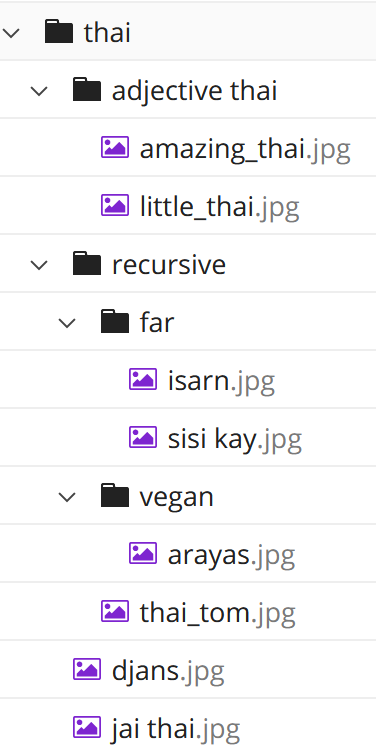 print Visualization
public static void print(File file, int indent) {    for (int i = 0; i < indent; i++) {        System.out.print("    ");    }    System.out.println(file.getName());    if (file.isDirectory()) {        File[] subFiles = file.listFiles();        for (File subFile : subFiles) {            print(subFile, indent + 1);        }    }}
public static void print(File file, int indent) {    for (int i = 0; i < indent; i++) {        System.out.print("    ");    }    System.out.println(file.getName());    if (file.isDirectory()) {        File[] subFiles = file.listFiles();        for (File subFile : subFiles) {            print(subFile, indent + 1);        }    }}
Console output:
thai
    adjective thai
Lesson 6 - Summer 2023
37
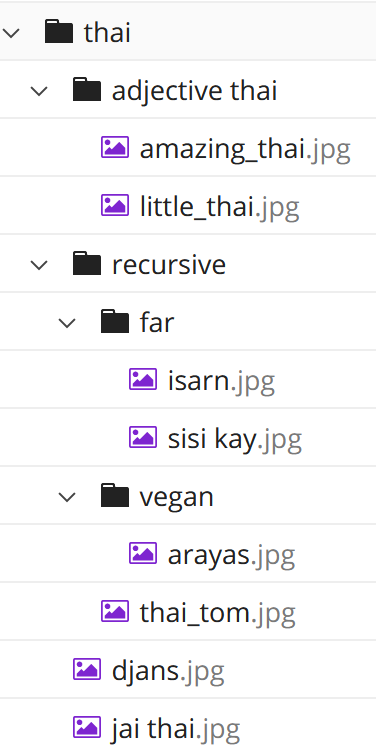 print Visualization
public static void print(File file, int indent) {    for (int i = 0; i < indent; i++) {        System.out.print("    ");    }    System.out.println(file.getName());    if (file.isDirectory()) {        File[] subFiles = file.listFiles();        for (File subFile : subFiles) {            print(subFile, indent + 1);        }    }}
public static void print(File file, int indent) {    for (int i = 0; i < indent; i++) {        System.out.print("    ");    }    System.out.println(file.getName());    if (file.isDirectory()) {        File[] subFiles = file.listFiles();        for (File subFile : subFiles) {            print(subFile, indent + 1);        }    }}
public static void print(File file, int indent) {    for (int i = 0; i < indent; i++) {        System.out.print("    ");    }    System.out.println(file.getName());    if (file.isDirectory()) {        File[] subFiles = file.listFiles();        for (File subFile : subFiles) {            print(subFile, indent + 1);        }    }}
Console output:
thai
    adjective thai
        amazing_…
Lesson 6 - Summer 2023
38
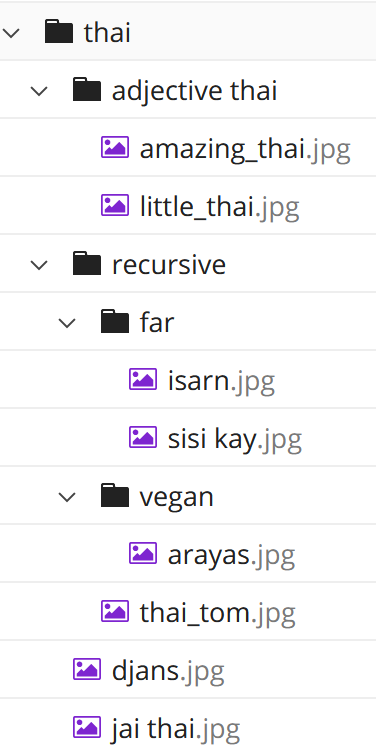 print Visualization
public static void print(File file, int indent) {    for (int i = 0; i < indent; i++) {        System.out.print("    ");    }    System.out.println(file.getName());    if (file.isDirectory()) {        File[] subFiles = file.listFiles();        for (File subFile : subFiles) {            print(subFile, indent + 1);        }    }}
public static void print(File file, int indent) {    for (int i = 0; i < indent; i++) {        System.out.print("    ");    }    System.out.println(file.getName());    if (file.isDirectory()) {        File[] subFiles = file.listFiles();        for (File subFile : subFiles) {            print(subFile, indent + 1);        }    }}
Console output:
thai
    adjective thai
        amazing_…
Lesson 6 - Summer 2023
39
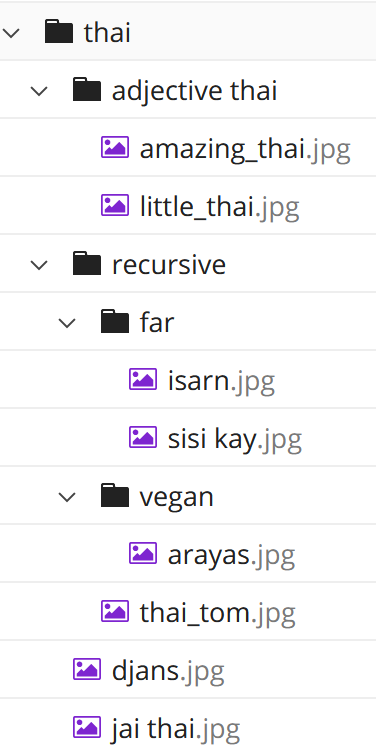 print Visualization
public static void print(File file, int indent) {    for (int i = 0; i < indent; i++) {        System.out.print("    ");    }    System.out.println(file.getName());    if (file.isDirectory()) {        File[] subFiles = file.listFiles();        for (File subFile : subFiles) {            print(subFile, indent + 1);        }    }}
public static void print(File file, int indent) {    for (int i = 0; i < indent; i++) {        System.out.print("    ");    }    System.out.println(file.getName());    if (file.isDirectory()) {        File[] subFiles = file.listFiles();        for (File subFile : subFiles) {            print(subFile, indent + 1);        }    }}
public static void print(File file, int indent) {    for (int i = 0; i < indent; i++) {        System.out.print("    ");    }    System.out.println(file.getName());    if (file.isDirectory()) {        File[] subFiles = file.listFiles();        for (File subFile : subFiles) {            print(subFile, indent + 1);        }    }}
Console output:
thai
    adjective thai
        amazing_…
        little_…
Lesson 6 - Summer 2023
40
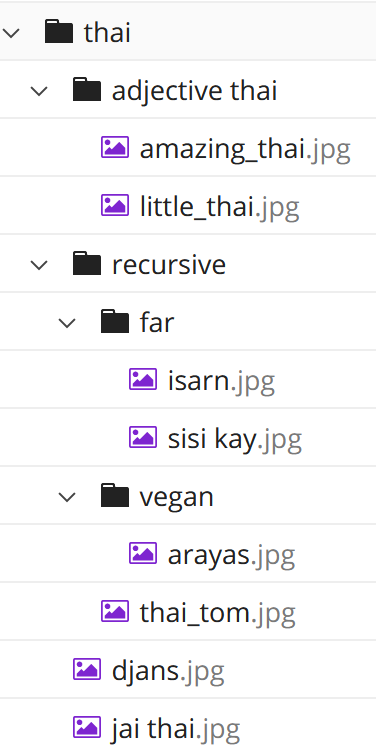 print Visualization
public static void print(File file, int indent) {    for (int i = 0; i < indent; i++) {        System.out.print("    ");    }    System.out.println(file.getName());    if (file.isDirectory()) {        File[] subFiles = file.listFiles();        for (File subFile : subFiles) {            print(subFile, indent + 1);        }    }}
public static void print(File file, int indent) {    for (int i = 0; i < indent; i++) {        System.out.print("    ");    }    System.out.println(file.getName());    if (file.isDirectory()) {        File[] subFiles = file.listFiles();        for (File subFile : subFiles) {            print(subFile, indent + 1);        }    }}
Console output:
thai
    adjective thai
        amazing_…
        little_…
Lesson 6 - Summer 2023
41
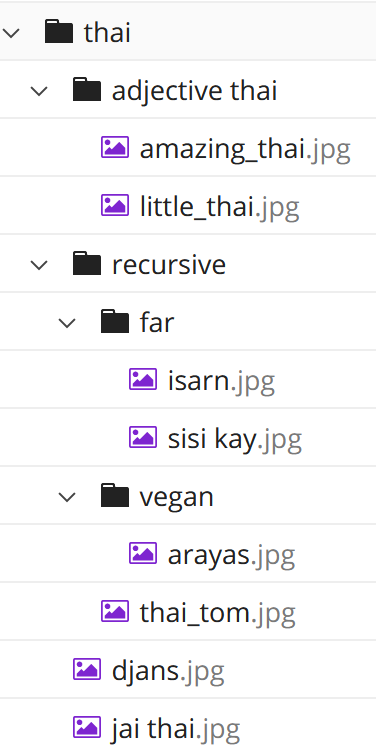 print Visualization
public static void print(File file, int indent) {    for (int i = 0; i < indent; i++) {        System.out.print("    ");    }    System.out.println(file.getName());    if (file.isDirectory()) {        File[] subFiles = file.listFiles();        for (File subFile : subFiles) {            print(subFile, indent + 1);        }    }}
Console output:
thai
    adjective thai
        amazing_…
        little_…
Lesson 6 - Summer 2023
42
C2 – Mondrian Art
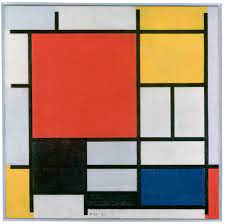 This is a difficult assignment conceptually
It can be challenging to debug / understand
Make sure to start early
(Possibly) multiple base / recursive cases
Lesson 6 - Summer 2023
43